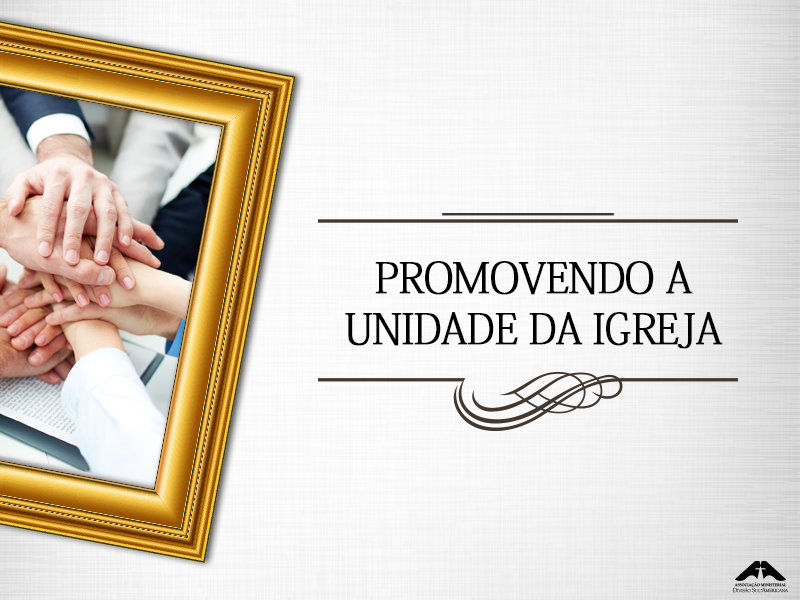 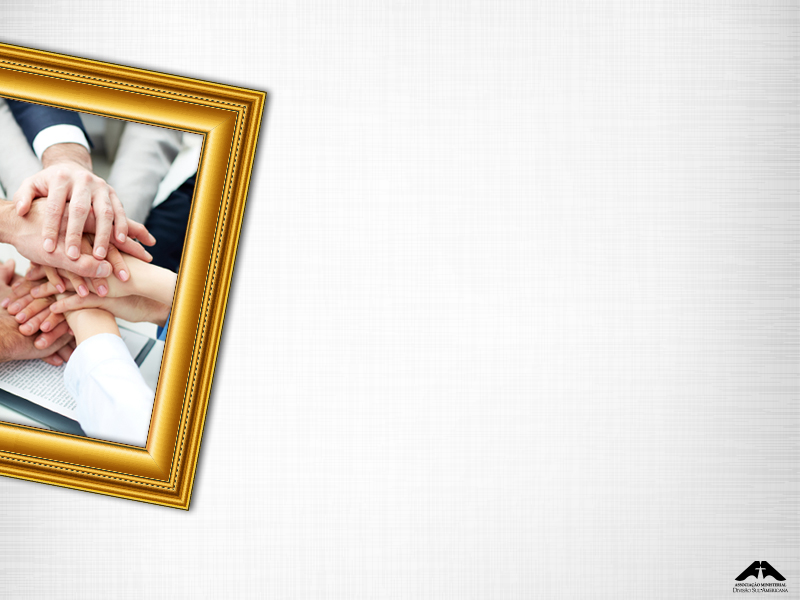 A instituição do diaconato em Atos 6 ocorreu em um contexto de discórdia entre dois grupos da igreja em Jerusalém: (1) os cristãos de origem judaica, que compunham a maioria, e (2) os helenistas, a minoria de origem grega, os quais se sentiam discriminados e de certa forma negligenciados no atendimento de suas viúvas.
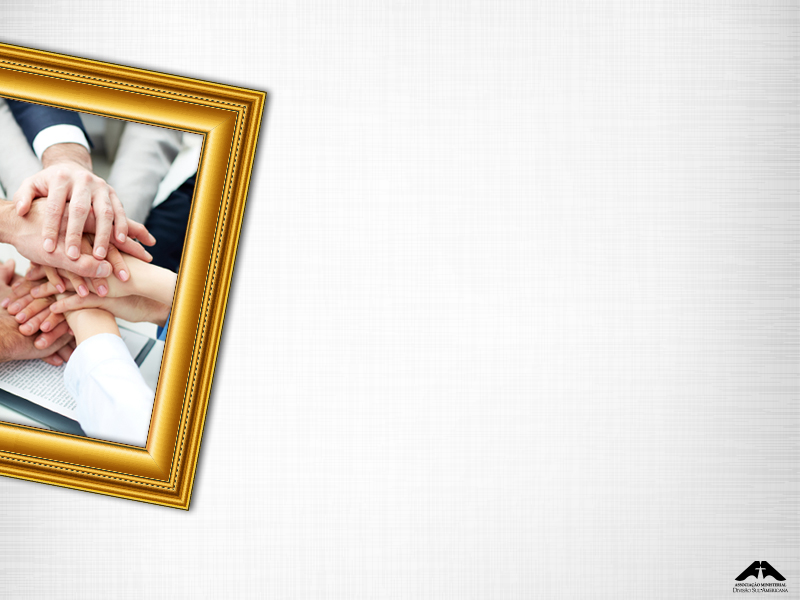 “Ora, naqueles dias, multiplicando-se o número dos discípulos, houve murmuração dos helenistas contra os hebreus, porque as viúvas deles estavam sendo esquecidas na distribuição diária” (At 6:1). Assim, os diáconos foram escolhidos para solucionar esse problema e restabelecer a paz e harmonia entre todos os cristãos. Por isso, a primeira exigência dos apóstolos para a escolha dos sete foi que deviam ser homens de “boa reputação” (At 6:3). Só assim teriam condições de trabalhar para restabelecer a unidade e harmonia entre os primeiros cristãos.
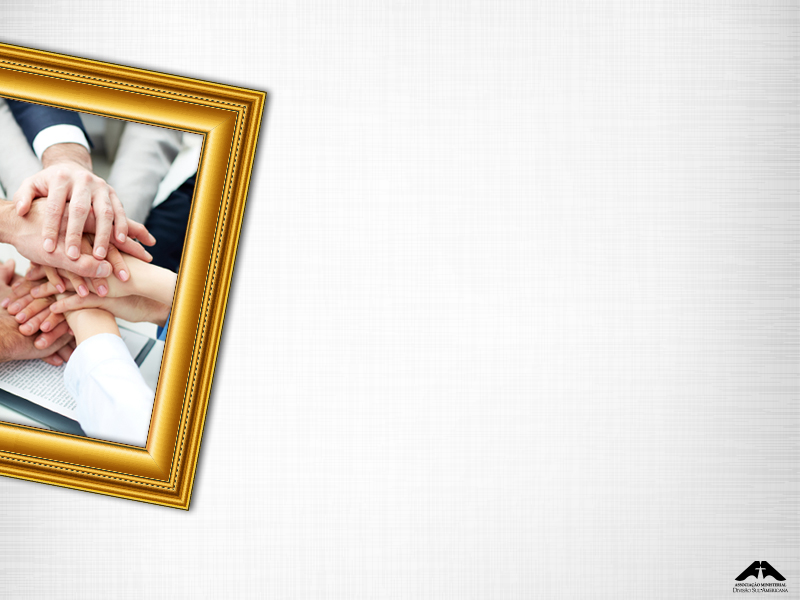 A organização da igreja em Jerusalém devia servir de modelo para a organização de igrejas em todos os outros lugares em que mensageiros da verdade conquistassem conversos ao evangelho. Aqueles a quem fora entregue a responsabilidade da administração geral da igreja não deveriam assenhorear- se da herança de Deus, mas, como sábios pastores, apascentar o rebanho de Deus, servindo de exemplo ao rebanho (1Pe 5:2, 3); e os diáconos deveriam ser “homens de boa reputação, cheios do Espírito Santo e de sabedoria” (At 6:3). Unidos, esses homens deveriam defender o direito e man-tê-lo com firmeza e decisão; assim teriam sobre o rebanho todo uma influência para a união (Atos dos Apóstolos, p. 91).
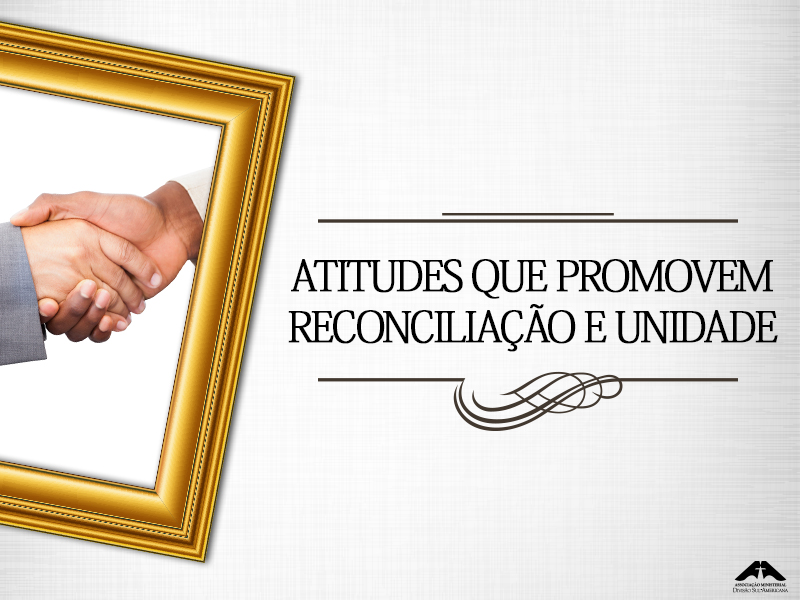 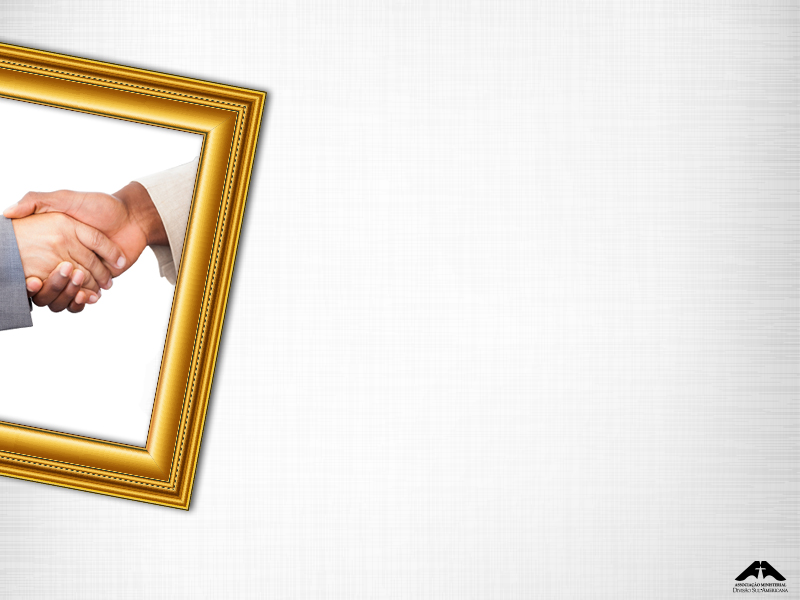 Visite as pessoas que estão em discórdia ou que manifestam ressentimentos. Fale do amor perdoador de Deus e da importância do perdão, da harmonia e da união para o povo de Deus.

Ao ouvir queixas e desabafos de uma pessoa com relação a outra, nunca estimule tais atitudes nem demonstre qualquer julgamento em favor ou contra uma das partes. 

3. Quando houver uma boa oportunidade, se disponha a inter- mediar a conciliação. Se for o caso, solicite a ajuda de um ancião ou do pastor.
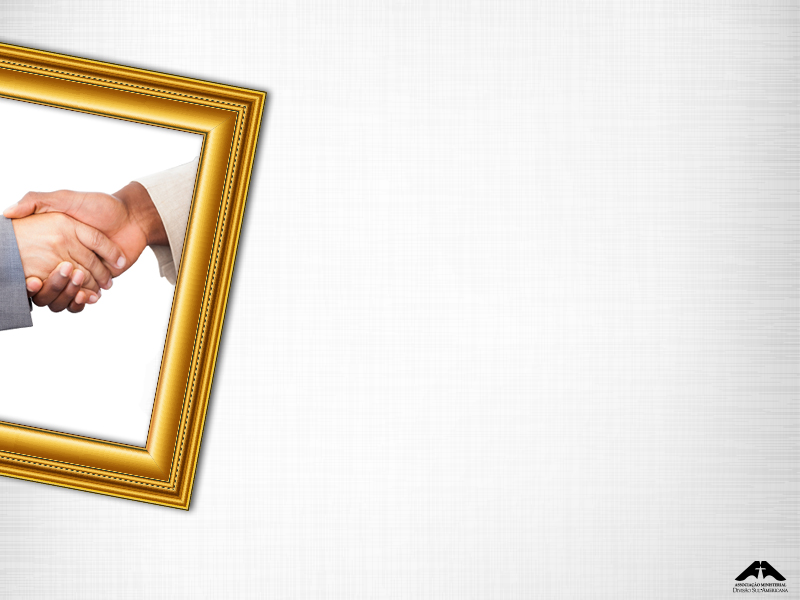 4. Ao lidar com assuntos dessa natureza, seja discreto. Nunca faça comentários indevidos com pessoas que não estejam envolvidas no problema. 

5. Desenvolva o hábito de orar em favor da unidade da igreja. Ser um instrumento de pacificação e reconciliação traz bênçãos extraordinárias à sua experiência cristã. 

6. Busque uma alternativa de solução que seja comum a ambos. Não a minha vontade, nem a sua, mas uma terceira opção como solução.